Desafios do Mercado Brasileiro de Medicina NuclearReunião ABDAN
LÉIA SOUZA | OUTUBRO | 2020
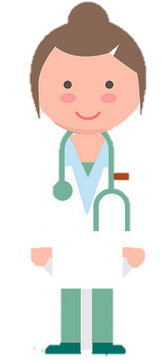 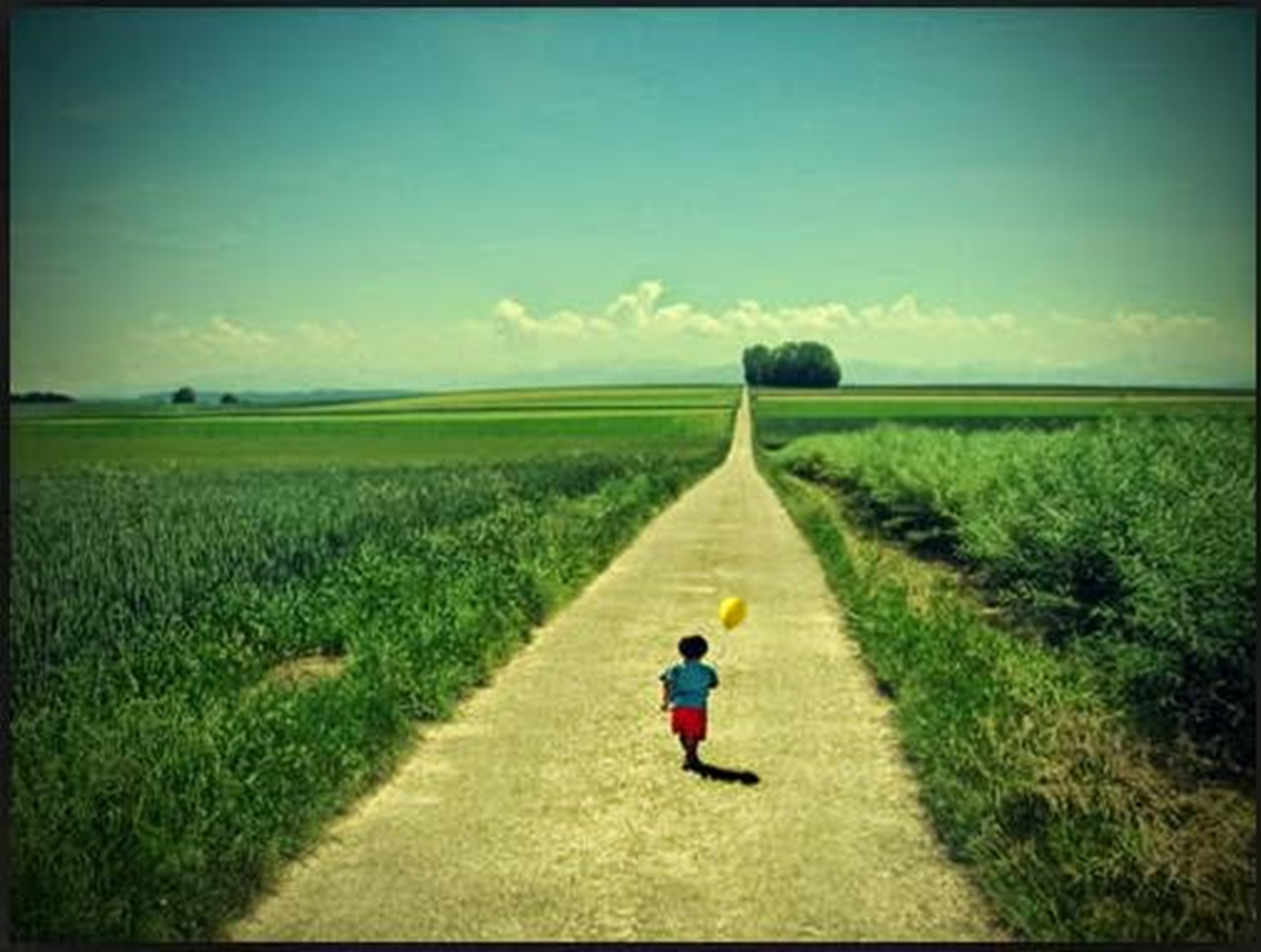 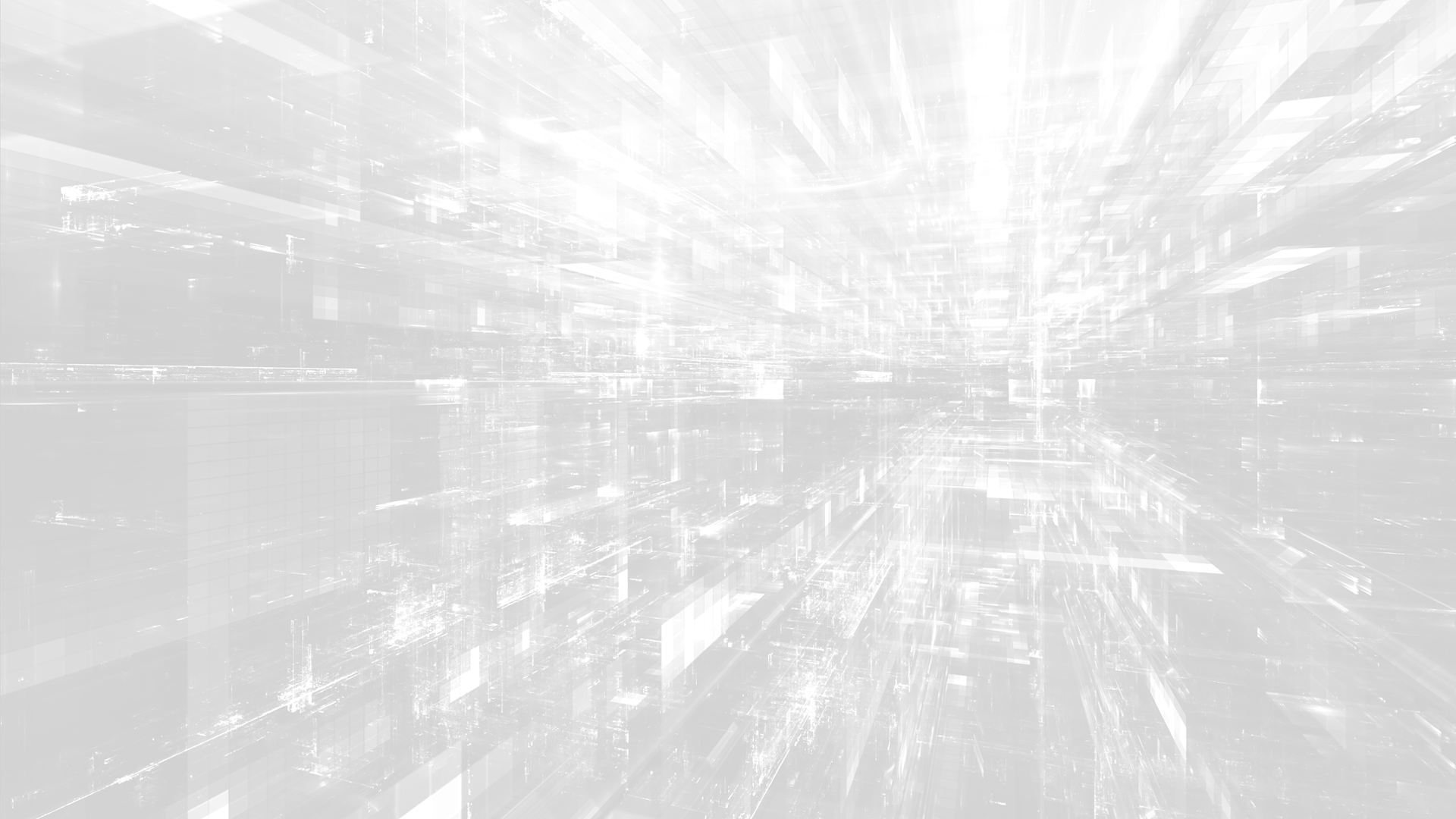 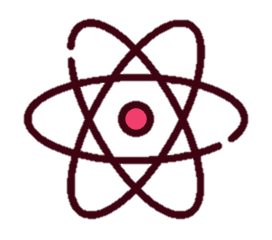 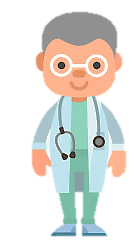 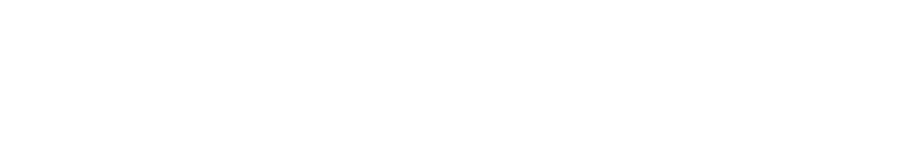 Trabalho Multidisciplinar entre as Especialidades
Médico Nuclear
Oncologista
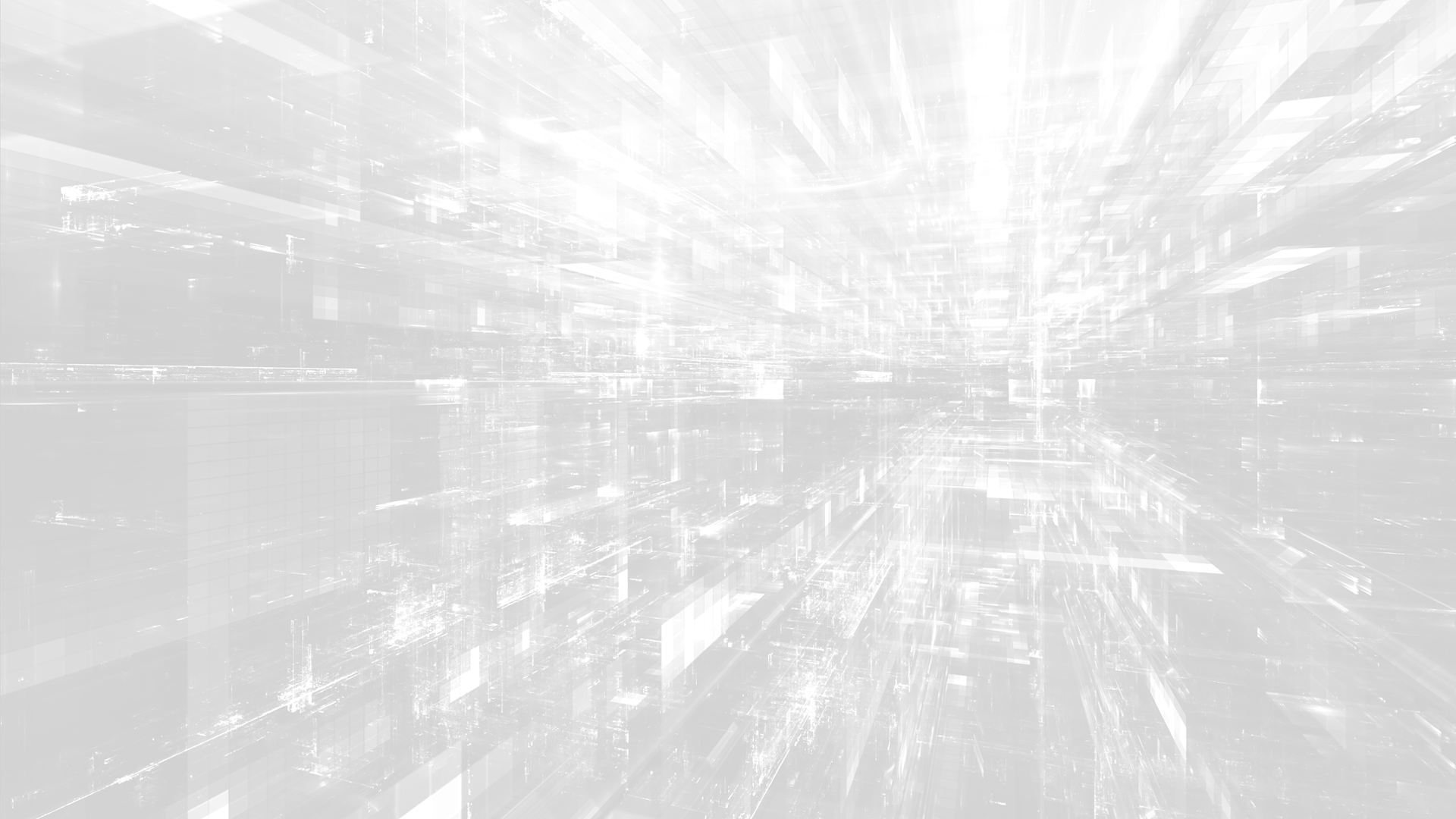 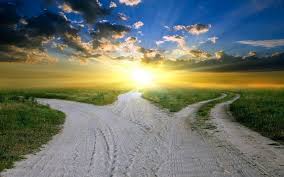 Licenças 
Entendimento e criação de fluxo
Medicamento ou Insumo Radioativo?
Código TUSS ou UR?
Pacote ou Conta Aberta?
Como negociar?
Código CBHPM
Radio fármaco ou Antineoplásico?
Perdas e Garantias
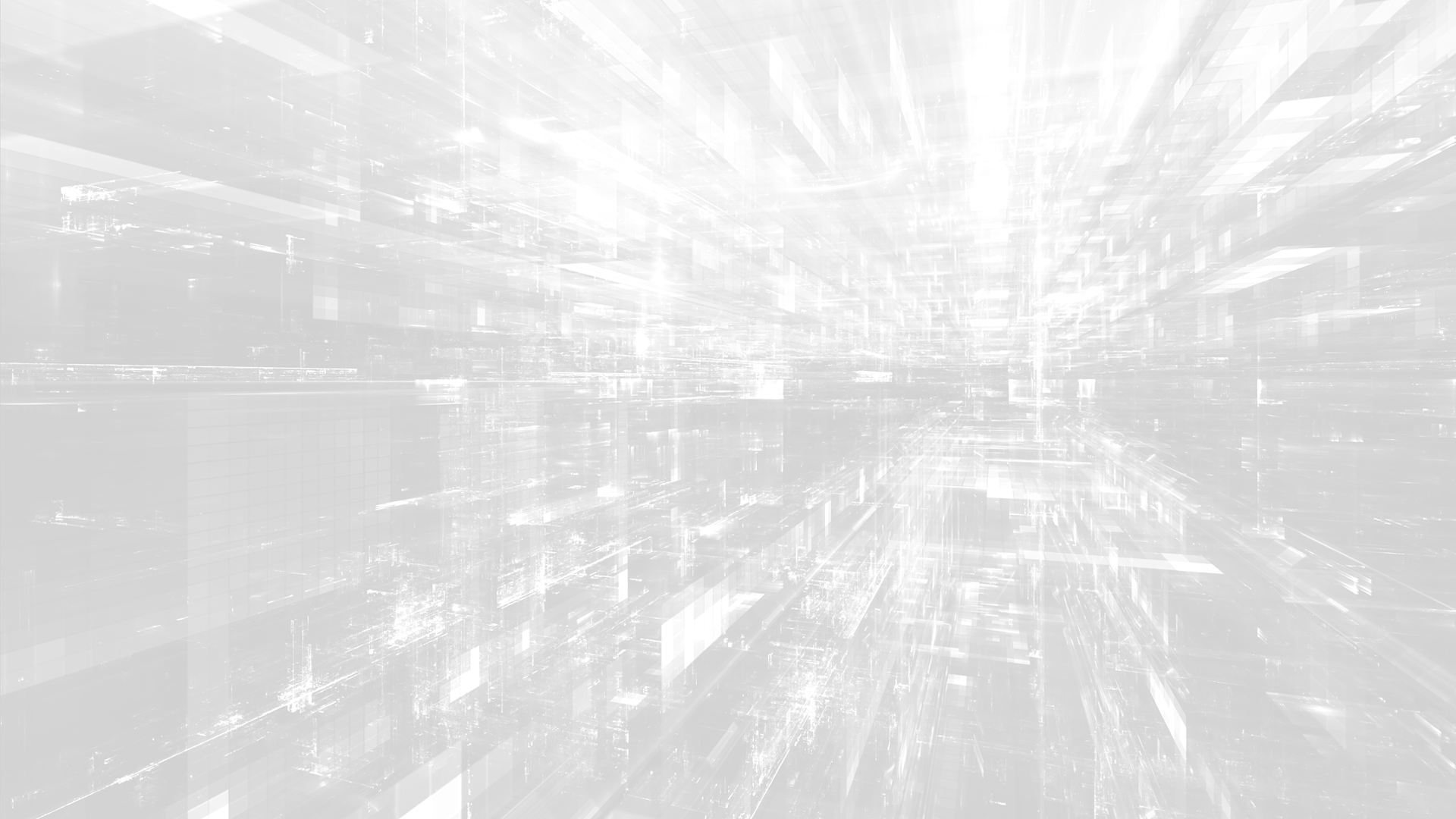 Acesso - ROL ANS
Medicamento X Insumo Radioativo
No que se refere ao uso de medicamentos, a referida Resolução estabelece a obrigatoriedade do oferecimento de medicamentos: 
1. durante a internação hospitalar, conforme prescrição do médico assistente; 
2. em uso ambulatorial, quando necessários para a execução de procedimentos diagnósticos e terapêuticos contemplados nos Anexos e nos artigos da RN 387/2015: 
a) a cobertura de quimioterapia oncológica ambulatorial, entendida como aquela baseada na administração de medicamentos para tratamento do câncer, incluindo medicamentos para o controle de efeitos adversos relacionados ao tratamento e adjuvantes (medicamentos empregados de forma associada aos quimioterápicos citostáticos com a finalidade de intensificar seu desempenho ou de atuar de forma sinérgica ao tratamento) que, independentemente da via de administração e da classe terapêutica, necessitem, conforme prescrição do médico assistente, ser administrados sob intervenção ou supervisão direta de profissionais de saúde dentro de estabelecimento de Saúde;
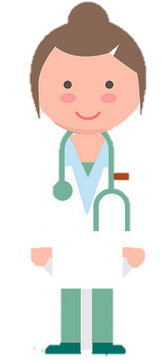 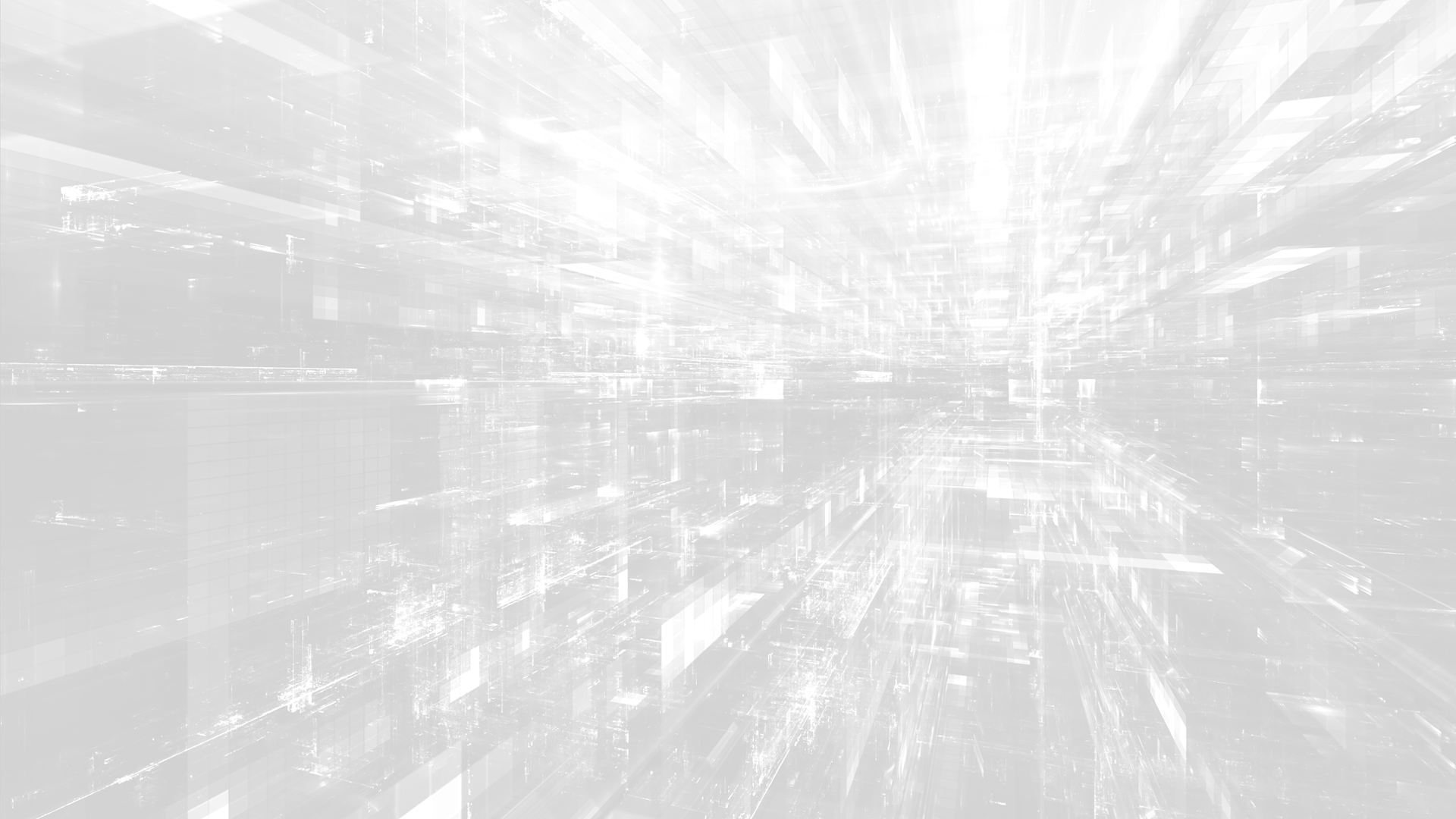 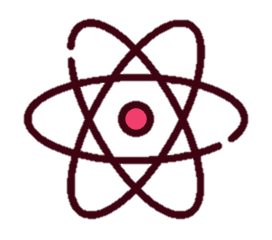 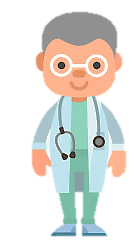 Trabalho Multidisciplinar entre as Especialidades
Médico Nuclear
Oncologista
Obrigada(11) 995341248
LÉIA SOUZA | OUTUBRO | 2020